Introduction to AyurvedaThree Part Series
ॐ

Jazell Choi-Andujar
Ayurvedic Wellness Practitioner
[Speaker Notes: Have class open up with a 2 minute meditation:
Instruct students to close eyes, ground feet and breath from the nose only for the next two minutes.
Allow the mind to wonder but try not to feed it more information. Watch the movie in your mind without giving it more dialoge. 
After two minutes, have the class rub their hands vigorously, and than place them on their eyes and around their face.
 
Begin by introducing myself.]
Part 1What is Ayurveda
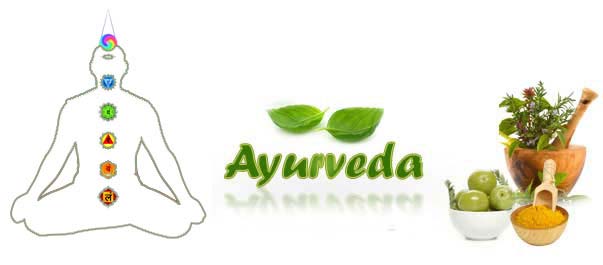 Photo Reference: Ayurcircle.com
[Speaker Notes: Ask Questions:

By a show of hands, how many people know what Ayurveda is?
Give the students a chance to call out what one word comes to mind regarding Ayurveda.]
Introduction to Ayurveda
Ayurveda is (pronounced I-your-vay-da)

 Ayur means life and Veda means science   which means “The science of Life”.

 Ayurveda is a holistic medicine system whose focus is on the “Whole Self.”
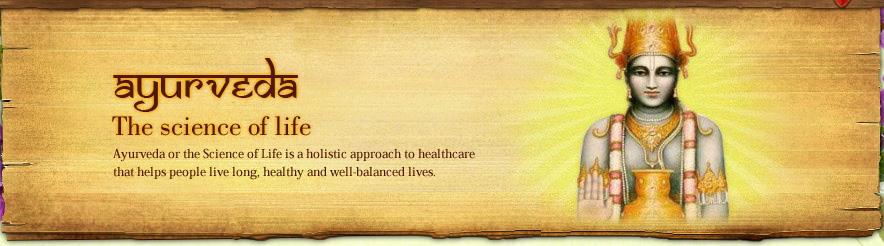 Photo Reference: cholayil.com
[Speaker Notes: Ayurvedic knowledge originated in India more than 3,000 years ago and is often called the "Mother of All Healing” (nccam.nih.gov).  

Ayurveda is a science that teaches how to live in a true and natural balance.

This is not limited to the proper functioning of our mind, body and soul but extends further in establishing a natural and balanced relationship with the nature as a whole. As long as we can maintain this balance we are healthy and when there is imbalance there is disease, unhappiness and misery (Lad, 1985).

Ayurveda places great emphasis on prevention and encourages maintaining health by paying close attention to balances in one's life through -- right thinking – diet -- lifestyle -- herbs. 

Goal: Knowledge of Ayurveda enables you to understand how to create balance of body, mind and consciousness according to one's own individual constitution and how to make lifestyle changes to bring about and maintain this balance.]
Professional Standards
There are currently no national standards for the certifying or licensing of Ayurvedic practitioners or doctors. Ayurvedic professionals may obtain a medical degree in India which is either a Bachelor or Doctorate of Ayurvedic Medicine and Surgery. Also, American doctors can utilized Ayurveda as an integrative medical approach. Field Ethical standards are set and revised by the National Ayurvedic Medical Association. Practitioners are held up to high standards of professionalism which are based on competence, virtuous relationships with clients and colleagues.
Photo Reference: AyurvedaNama.org
[Speaker Notes: Unlike other CAM professions like Acupuncture or Chiropractors, Ayurvedic practitioners are not legally acknowledged as medical professionals (holisticmedicine.org).

The National Ayurvedic Medical Association holds its members to very high standards of professional ethics. However, if those standards are not meant or are broken for any reason, the only consequences the association can enforce is defile of membership or immediate discharge (Ayurvedanama.org). Until Ayurveda is legally acknowledged in America, practitioners have a greater chance of liability.]
NAMA Practitioner Ethical Standards
Philosophy of Ayurveda
The principal philosophy of Ayurveda is that the body is a self-regulating  and self-healing organism.

A person is comprised of three dimensions the body, the mind and the spirit.

Ayurveda is considered both an Alternative and Complimentary Medicine System.
Photo Reference: Meetville.com
[Speaker Notes: Ayurveda is the medicine system of yoga. Yoga is not just a fitness regimen but also a component of Ayurveda (Lad, 1985). It is said that Ayurveda came before yoga, which would make sense, as fitness is only one dimension of holistic health.

Many textbooks state describe Ayurveda as an alternative medicine system. However, Ayurveda is also a complimentary system when combined with various fields of western medical systems (nccam.nih.gov).

Other medicine systems like Osteopathy, Chiropractic, Physical Therapy and Acupuncture subscribe to the same philosophy.

Are there any questions?]
Copyright Disclaimer:  All materials, content and forms contained on this website are the intellectual property of Jazell Choi-Andujar, and may not be copied, reproduced, distributed or displayed without expressed written permission. The content contained on this site is for informational purposes only, and does not constitute advice. This disclaimer is protected by copyright law title 17, U. S. Code.